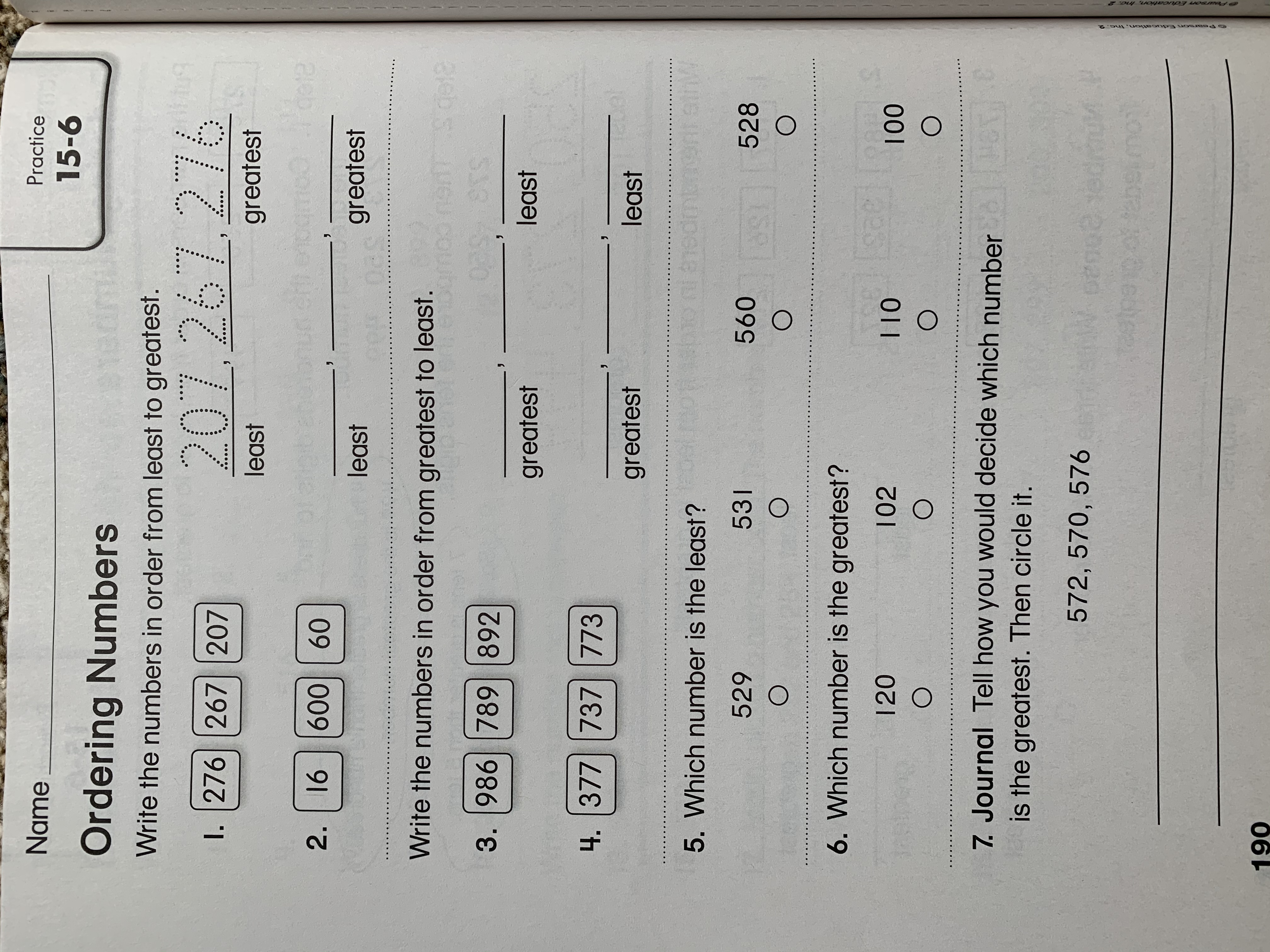 Answer these questions on a separate sheet of paper.
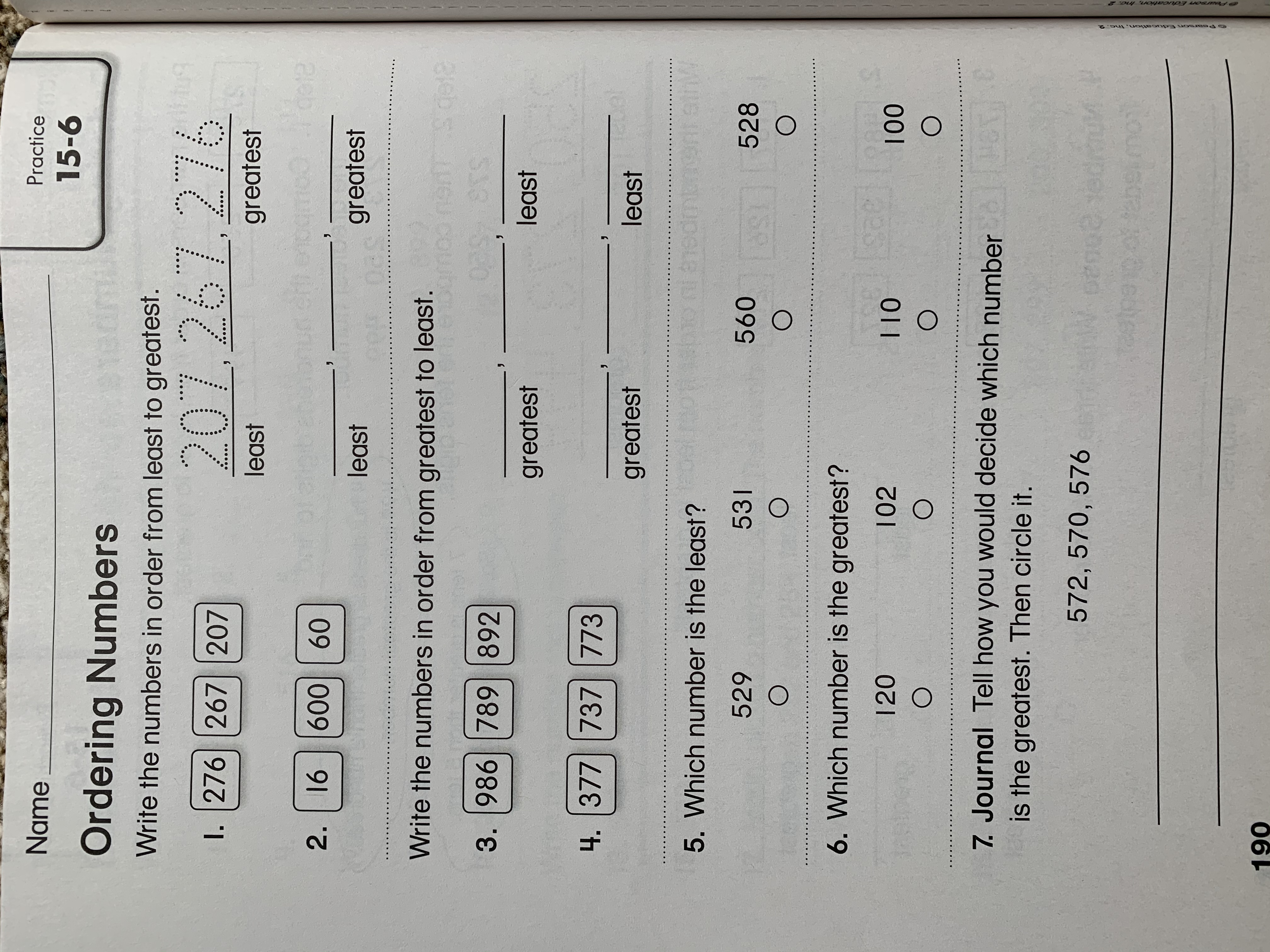 Answer these questions on a separate sheet of paper.
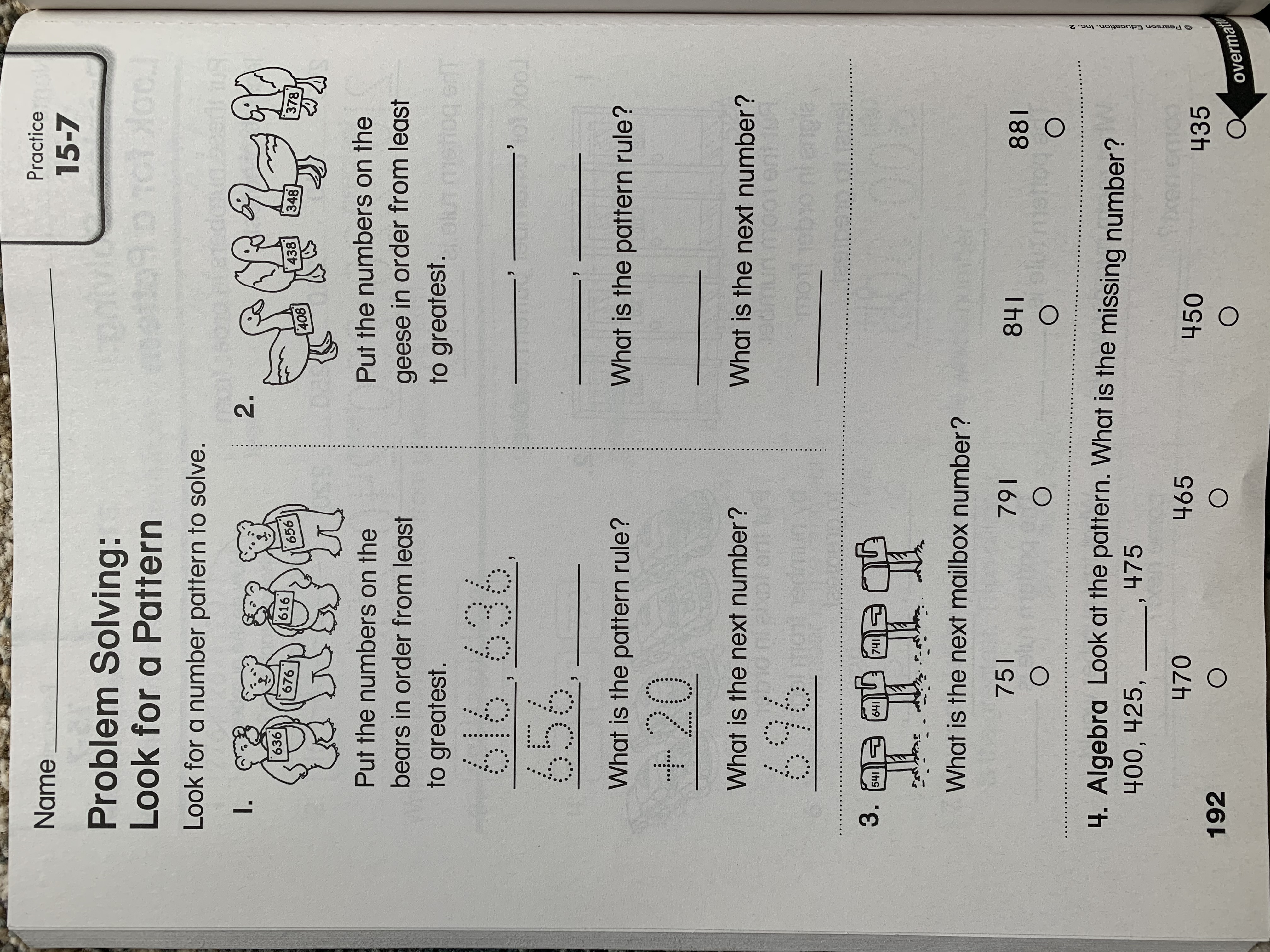 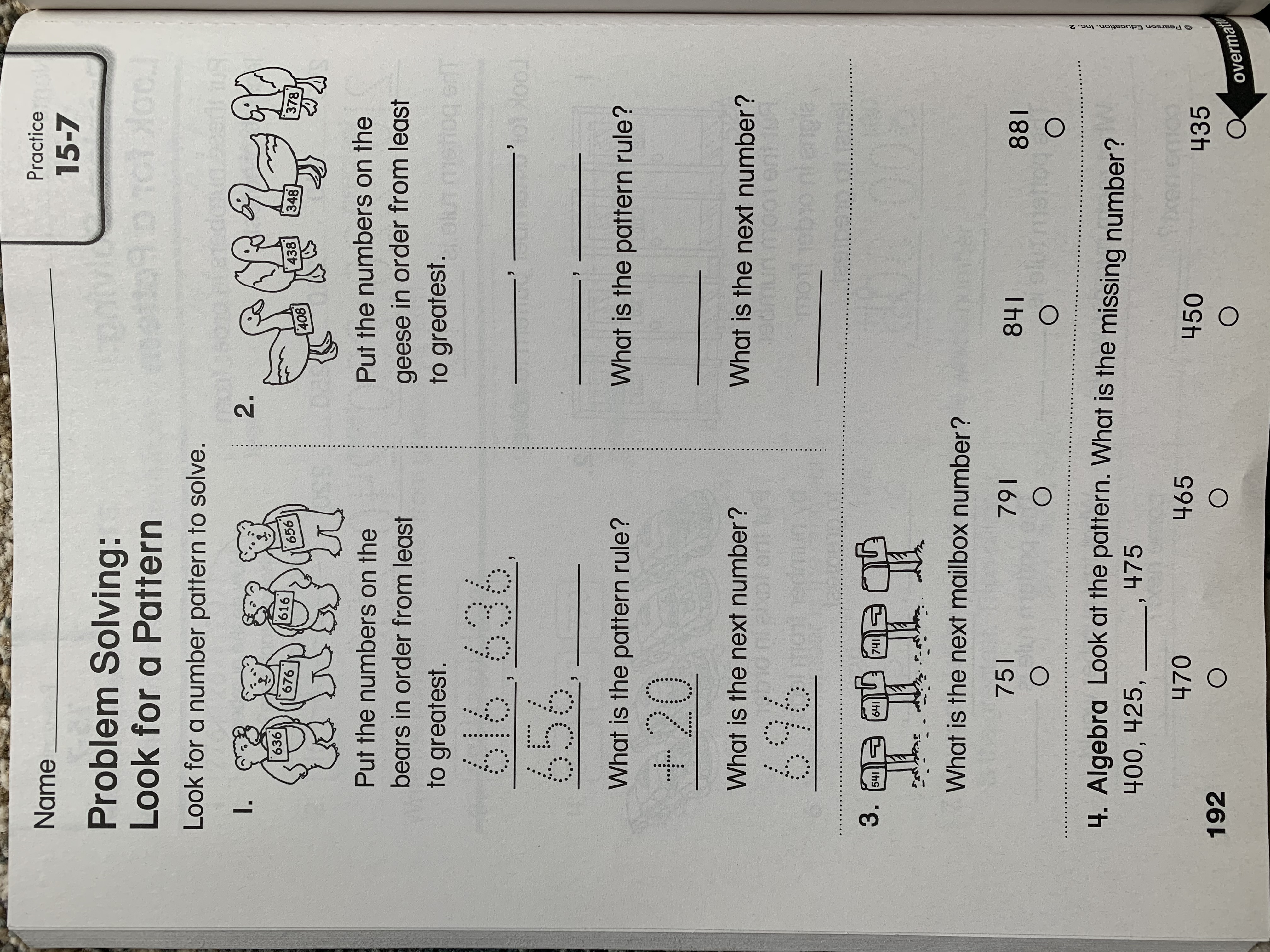